20XX
POWERPOINT
DESIGN
CONTENTS
POWERPOINT
POWERPOINT
POWERPOINT
POWERPOINT
1
POWERPOINT
POWERPOINT
Design
Director
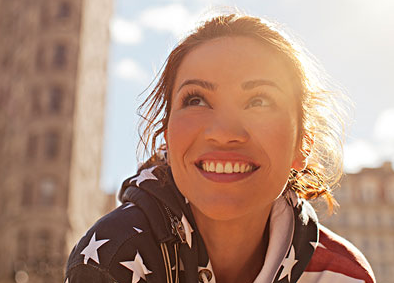 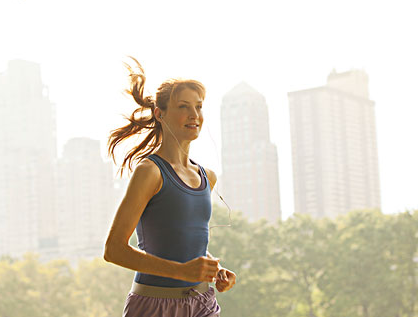 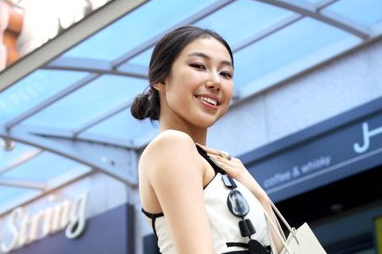 C.E.O
Mr Johnson
Mrs Julia
Mr Peter
Director
CEO & Assistant
Design
Lorem ipsum dolor sit amet consectetur adipiscing elit Quisque ultrices venenatis ultrices. Duis et lectus
Lorem ipsum dolor sit amet consectetur adipiscing elit Quisque ultrices venenatis ultrices. Duis et lectus
Lorem ipsum dolor sit amet consectetur adipiscing elit Quisque ultrices venenatis ultrices. Duis et lectus
POWERPOINT
Male.
Female.
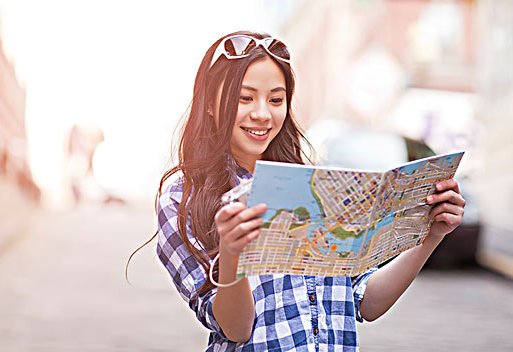 Skills
Photoshop
Adobe muse
Coding
Indesign
Skills
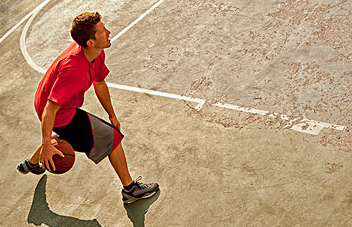 Photoshop
Adobe muse
Coding
Indesign
POWERPOINT
About Julia
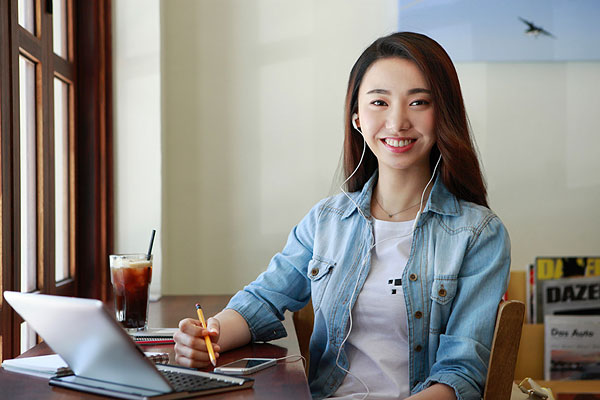 Lorem ipsum dolor sit amet, consectetur adipiscing elit. Quisque ultrices venenatis ultrices. Duis et lectus sapien. Etiam tempor sodales gravida. Class aptent taciti sociosqu ad litora torquent per conubia nostra, per inceptos himenaeos.
Skills
Photoshop
Adobe muse
Coding
Indesign
POWERPOINT
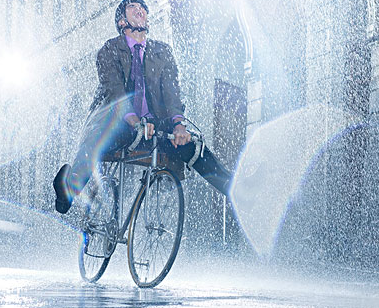 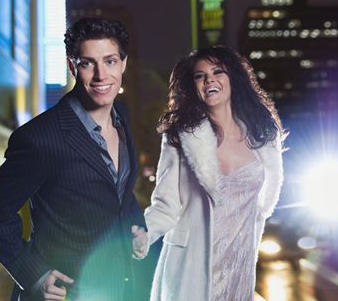 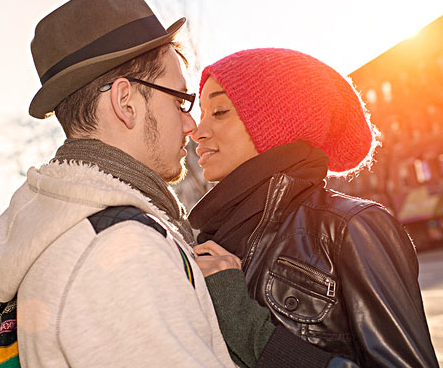 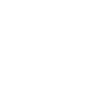 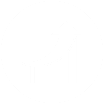 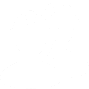 Social Media
Cooperation
Success
Social Media
Cooperation
Success
Lorem ipsum dolor sit amet consectetur adipiscing elit. Fusce id urna blandit, eleifend nulla ac fringilla purus.
Lorem ipsum dolor sit amet consectetur adipiscing elit. Fusce id urna blandit, eleifend nulla ac fringilla purus.
Lorem ipsum dolor sit amet consectetur adipiscing elit. Fusce id urna blandit, eleifend nulla ac fringilla purus.
2
POWERPOINT
POWERPOINT
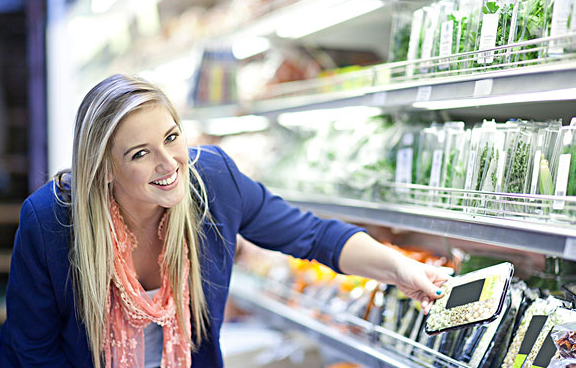 Lorem ipsum dolor sit

Lorem ipsum dolor sit
Lorem ipsum dolor sit amet, consectetur adipiscing elit.
Lorem ipsum dolor sit amet, consectetur adipiscing elit.
Lorem ipsum dolor sit amet, consectetur adipiscing elit.
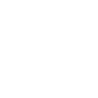 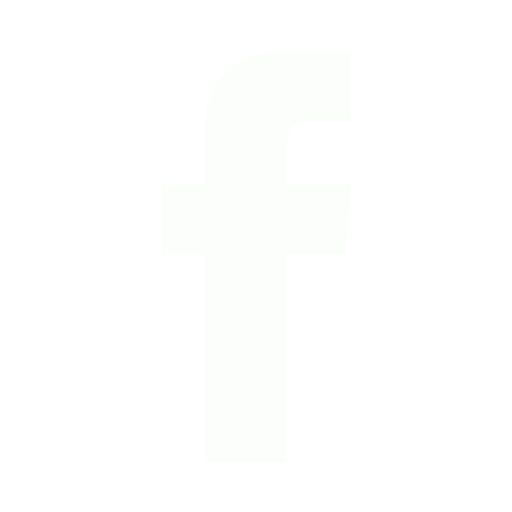 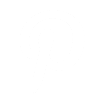 POWERPOINT
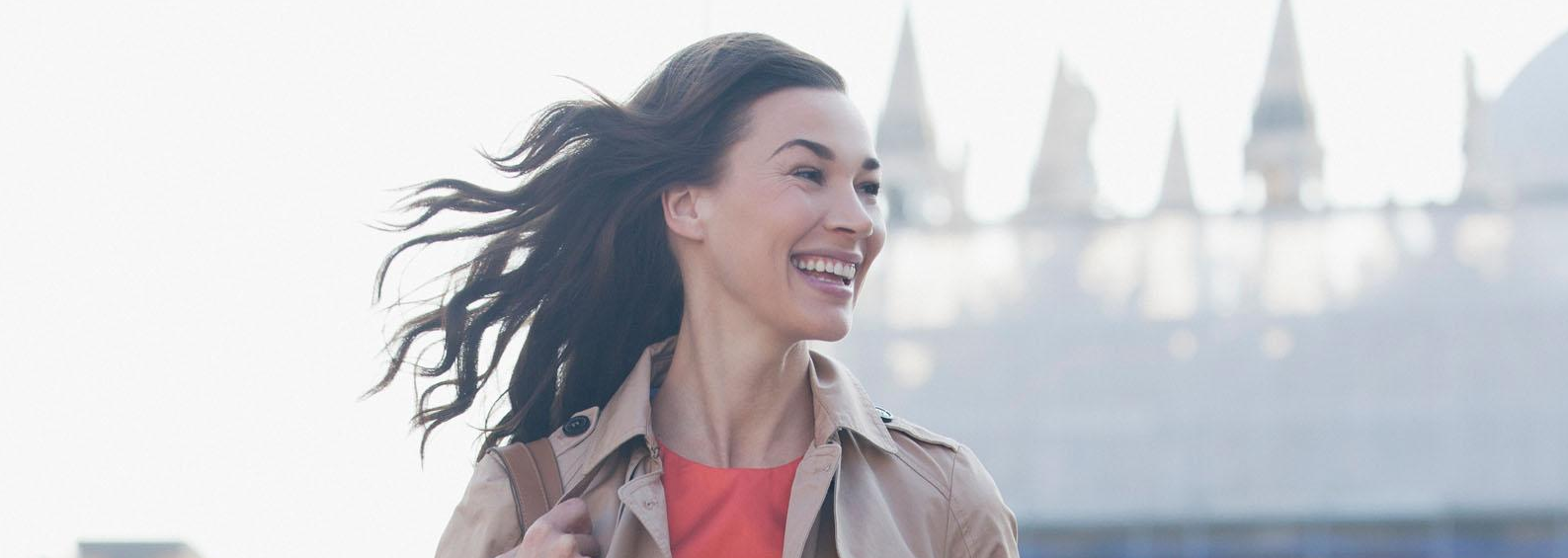 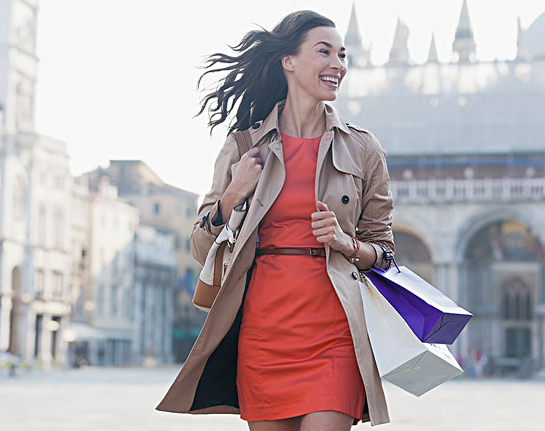 Dignissim ut, luctus ac urna. Aliquam aliquet non massa quis tincidunt. Mauris ullamcorper justo tristique dui posuere tincidunt. In nec lacus laoreet orci varius imperdiet sit amet  in augue. Dignissim ut, luctus ac urna. Aliquam aliquet non massa quis tincidunt. Mauris ullamcorper justo tristique dui posuere tincidunt.
POWERPOINT
86%
86%
Step 1
Step 3
86%
86%
86%
Step 2
Lorem ipsum dolor sit amet, consectetur adipiscing elit. Fusce id urna blandit, eleifend nulla ac, fringilla purus Nulla iaculis tempor felis ut cursus. Fusce fringilla risus non odio sollicitudin 
at gravida nibh volutpat. Nullam ut venenatis lectus
POWERPOINT
Step 2
Step 4
Step 1
Step 3
Photoshop
Adobe muse
Indesign
Illustrator
Lorem ipsum dolor sit amet, consectetur adipiscing elit. Lorem Ipsum has been the industry's
Lorem ipsum dolor sit amet, consectetur adipiscing elit. Lorem Ipsum has been the industry's
Lorem ipsum dolor sit amet, consectetur adipiscing elit. Lorem Ipsum has been the industry's
Lorem ipsum dolor sit amet, consectetur adipiscing elit. Lorem Ipsum has been the industry's
3
POWERPOINT
POWERPOINT
Data Analysis
Lorem ipsum dolor sit amet consectetur
Click to add title
Lorem ipsum dolor sit amet, consectetur adipiscing elit. 
Fusce id urna blandit, eleifend nulla ac, fringilla purus. 
Nulla iaculis tempor felis ut cursus. 
Lorem ipsum dolor sit amet, consectetur adipiscing elit.
consectetur adipiscing elit. Fusce
add title
Lorem ipsum dolor sit amet consectetur adipiscing elit
Click to add title
Lorem ipsum dolor sit amet consectetur adipiscing elit. Fusce id urna blandit
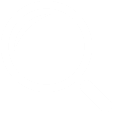 Affiliate Marketing
Lorem ipsum dolor sit amet, consectetur adipiscing elit. Fusce id
Click to add title
Lorem ipsum dolor sit amet, consectetur adipiscing elit. Fusce id urna blandit
POWERPOINT
SECOND
THIRD
FOURTH
FIRST
step
step
step
step
Data Analysis
Lorem ipsum dolor sit amet, consectetur adipiscing elit. 
Fusce id urna blandit, eleifend nulla ac, fringilla purus. 
Nulla iaculis tempor felis ut cursus. 
Lorem ipsum dolor sit amet, consectetur adipiscing elit.
Lorem ipsum dolor sit adipiscing elit.
Contents
Lorem ipsum dolor sit adipiscing elit.
Contents
Lorem ipsum dolor sit adipiscing elit.
Contents
Lorem ipsum dolor sit adipiscing elit.
Contents
POWERPOINT
FIRST
SECOND
step
step
Lorem ipsum dolor sit amet, consectetur adipiscing elit. Fusce id urna blandit, eleifend nulla ac, fringilla purus. Nulla iaculis tempor felis ut cursus
Construction
Manufacturing
Lorem ipsum dolor sit amet, consectetur adipiscing elit. Fusce id urna blandit, eleifend nulla ac, fringilla purus. Nulla iaculis tempor felis ut cursus
55%
Project Financing
A title about Contents
A title about Contents
Lorem ipsum dolor sit amet, consectetur adipiscing elit. Fusce id urna blandit, eleifend nulla ac, fringilla purus. Nulla iaculis tempor
Lorem ipsum dolor sit amet, consectetur adipiscing elit. Fusce id urna blandit, eleifend nulla ac, fringilla purus. Nulla iaculis tempor
POWERPOINT
THIRD
FIRST
SECOND
step
step
step
Lorem ipsum dolor sit adipiscing elit.
01
Web
02
Lorem ipsum dolor sit amet, consectetur adipiscing elit. Fusce id urna blandit, eleifend nulla ac, fringilla purus.
Social Media
Lorem ipsum dolor sit adipiscing elit.
03
Affiliate Marketing
4
POWERPOINT
POWERPOINT
Data Analysis
01
Lorem ipsum dolor sit amet, consectetur adipiscing elit. Fusce id urna blandit eleifend nulla ac, fringilla purus
Lorem ipsum dolor sit amet, consectetur adipiscing elit. 
Fusce id urna blandit, eleifend nulla ac, fringilla purus. 
Nulla iaculis tempor felis ut cursus. 
Lorem ipsum dolor sit amet, consectetur adipiscing elit.
02
Lorem ipsum dolor sit amet consectetur adipiscing elit.
Construction
03
Manufacturing
Lorem ipsum dolor sit amet consectetur adipiscing elit.
Project Financing
POWERPOINT
Advanced Tech
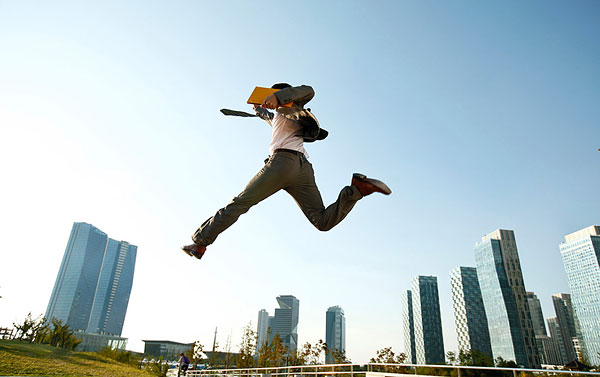 Lorem ipsum dolor sit amet, consectetur adipiscing elit. Quisque ultrices venenatis ultrices. Duis et lectus sapien. Etiam tempor sodales gravida.
Our Solutions
Lorem ipsum dolor sit amet, consectetur adipiscing elit. Quisque ultrices venenatis ultrices. Duis et lectus sapien. Etiam tempor sodales gravida.
24/7 Availabilty
Lorem ipsum dolor sit amet, consectetur adipiscing elit. Quisque ultrices venenatis ultrices.
POWERPOINT
A
A Title About Content
Lorem ipsum dolor sit amet, consectetur adipiscing elit. 
Vestibulum dignissim nunc nisi, ac scelerisque
Why do you choose
 us?
A Title About Content
B
Lorem ipsum dolor sit amet, consectetur adipiscing elit. 
Vestibulum dignissim nunc nisi, ac scelerisque
A Title About Content
C
Lorem ipsum dolor sit amet, consectetur adipiscing elit. 
Vestibulum dignissim nunc nisi, ac scelerisque
POWERPOINT
Lorem ipsum dolor sit amet, consectetur adipisicing elit, sed do eiusmod tempor incididunt ut labore et dolore magna aliqua. Ut enim ad minim veniam, quis nostrud exercitation ullamco laboris nisi ut aliquip ex ea.
Web
Facebook
Skype
Lorem ipsum dolor sit amet, consectetur adipiscing elit. Lorem Ipsum has been the industry's
Lorem ipsum dolor sit amet, consectetur adipiscing elit. Lorem Ipsum has been the industry's
Lorem ipsum dolor sit amet, consectetur adipiscing elit. Lorem Ipsum has been the industry's
20XX
THANK
YOU
DESIGN